Großglockner-Hochalpenstraße
Traumstraße der Welt
02.09.2023
Großglockner
1
© Grossglockner.at
Aus der Vergangenheit
Der Weg über das Hochtor wird seit mehr als 2000 Jahren genutzt.
Bronzemesser 
Keltischer Goldschmuck
Römische Herkules-Statue
Mittelalterliches Zaumzeug
02.09.2023
Großglockner
2
Bau der Straße
02.09.2023
Großglockner
3
© Grossglockner.at
Daten
26 Monate Bauzeit
3200 Arbeiter
870.000 m³ Erde und Fels wurden bewegt
115.750 m³ Mauerwerk 
67 Brücken
02.09.2023
Großglockner
4
© Grossglockner.at
Daten
Von Mai bis November geöffnet
38 Kilometer Streckenlänge
1748 Meter Höhenunterschied
Bis 14 Prozent Steigung
36 Kehren
Höchster Punkt: 2571 m (Parkplatz Edelweißspitze)
02.09.2023
Großglockner
5
© Grossglockner.at
Klimazonen
Die Großglockner Hochalpenstraße führt über 1.500 Höhenmeter durch fast alle außertropischen Klima- und Vegetationszonen.
02.09.2023
Großglockner
6
Informationen entlang der Straße
Fuscher Lacke
Geologischer Lehrweg
Hochtor
Schöneck
Kaiser-Franz-Josephs-Höhe
Pfiffkar
Hochmais
Alpine Naturschau (Haslauer Haus)
Edelweißspitze
Fuscher Törl
Infostelle Greifvögel
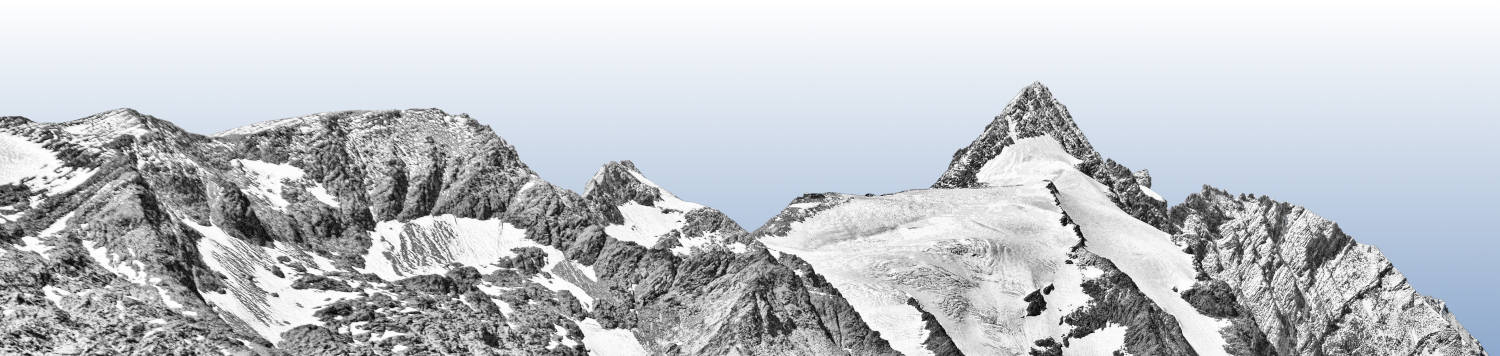 02.09.2023
Großglockner
7
Schneeräumung 1936350 Männer, 70 Tage, ca. 250.000 m³ Schnee!
02.09.2023
Großglockner
8
© Grossglockner.at
Schneeräumung ab 1953
Rotationspflüge räumen in 25 Tagen 600.000 m³ Schnee
02.09.2023
Großglockner
9
© Grossglockner.at
Kaiser-Franz-Josephs-Höhe
In 2369 m Meereshöhe
Aussicht auf:
Großglockner
Pasterze (Gletscher)
Besucherzentrum mit Ausstellungen und Shops
Ausgangspunkt für den Gamsgrubenweg
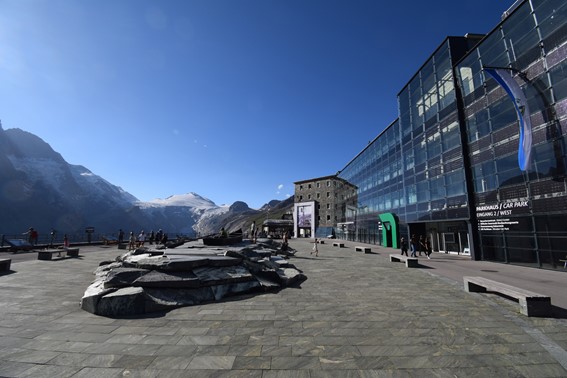 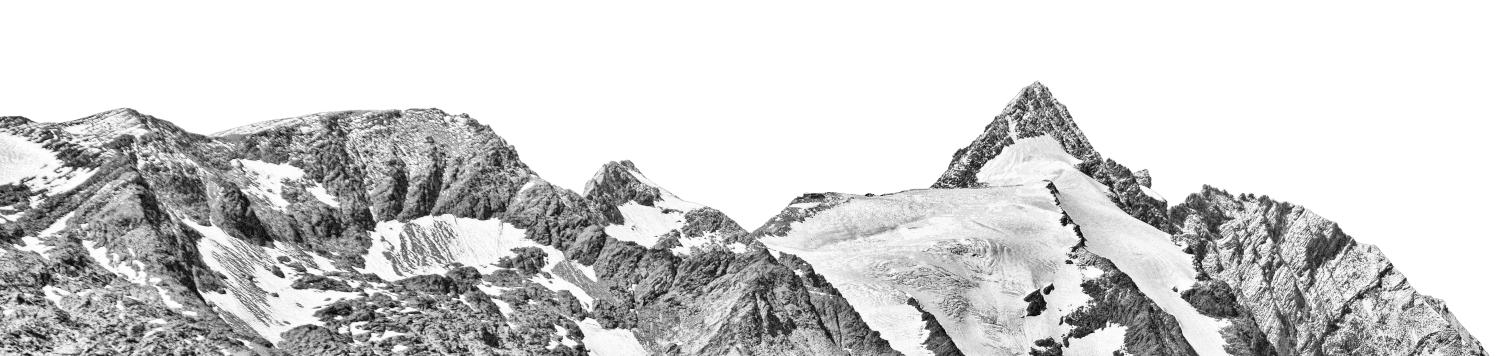 02.09.2023
Großglockner
10
Wanderung Gamsgrubenweg
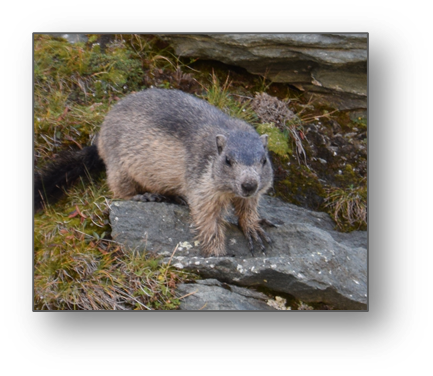 02.09.2023
Großglockner
11
Die Pasterze -   8km langer Gletscher - ist leider Geschichte!
02.09.2023
Großglockner
12
© Grossglockner.at
Die Pasterze -   hat sich weit zurückgezogen!
Gletscher im Klimawandel
1890
Gletscher ziehen sich zurück
Beobachtungen seit 1850
80% der Gletscher in Österreich werden bis 2050 verschwinden.
2023
02.09.2023
Großglockner
14